Project: IEEE P802.15 Working Group for Wireless Personal Area Networks (WPANs)

Submission Title: 3e proposal
Date Submitted: 9 July 2015
Source: Ken Hiraga, Doohwan Lee, Kazumitsu Sakamoto, Toshimitsu Tsubaki and Masashi Shimizu
Company: NTT Corporation
Address: Hirarinooka 1-1, Yokosuka Japan
Voice:+81-46-859-3474, FAX: +81-46-855-1497, E-Mail: hiraga.ken@lab.ntt.co.jp
Re: [Proposed aspects of PHY for HRCP]
Abstract:	This document describes an outline of the key features for achieving high transmission rates.
Purpose: Overview of PHY aspects of full proposal for 3e.
Notice:	This document has been prepared to assist the IEEE P802.15.  It is offered as a basis for discussion and is not binding on the contributing individual(s) or organization(s). The material in this document is subject to change in form and content after further study. The contributor(s) reserve(s) the right to add, amend or withdraw material contained herein.
Release:	The contributor acknowledges and accepts that this contribution becomes the property of IEEE and may be made publicly available by P802.15.
Contents
MIMO MCS for 100 Gbit/s
HRCP Channel model
Channel response measurements
SISO model
MIMO extension
1. MIMO for high rate
We propose the use of MIMO (Multiple Input and Multiple Output) in line-of-sight (LOS) propagation environment for high rate MCS
For 100 Gbit/s transmission, channel aggregation will be employed
Final presentation will be made at the September meeting.
MIMO MCS
* Pilot word length/sub-block length = 1/8
Use of MIMO
x1 mode:  SISO + single channel
x2 mode:  SISO + dual channels aggregation
x4 mode:  [4x4 MIMO in 1 channel]
x8 mode:  [4x4 MIMO in 2 channels] or [8x8 MIMO in 1 channel]
x16 mode: [8x8 MIMO in 2 channels] or [16x16 MIMO in 1 channel]
[Speaker Notes: PHY criteria 5: 100 Gbit/s+]
Channel aggregation
Frequency channels
Channel aggregation
1 & 3
2 & 4
1 & 4
[Speaker Notes: The start and stop frequencies are nominal values. The frequency spectrum of the transmitted signal needs to conform to the transmit spectral mask as well as any regulatory requirement.]
PHY frame structure design
MIMO PHY frame structure example when M=4
M streams data
MIMO channel estimation
ANT1
MIMO-STF
Header #1
Payload #1
MIMO-CES #1
ANT2
MIMO-CES #2
MIMO-STF
Header #2
Payload #2
ANT3
MIMO-STF
Header #3
Payload #3
MIMO-CES #3
ANT4
MIMO-CES #4
MIMO-STF
Header #4
Payload #4
To be presented in detail at the September meeting
[Speaker Notes: TJC打ち合わせで決定：
FFTサイズは　64シンボル，　GIはそのうち8　シンボル

※11adのSTFは，Ga128*16 + -Ga128*1=　1152シンボル]
2. HRCP channel modelHRCP channel measurement scenario
In order to extract the values of channel model,
channel impulse response was measured using a network analyzer.
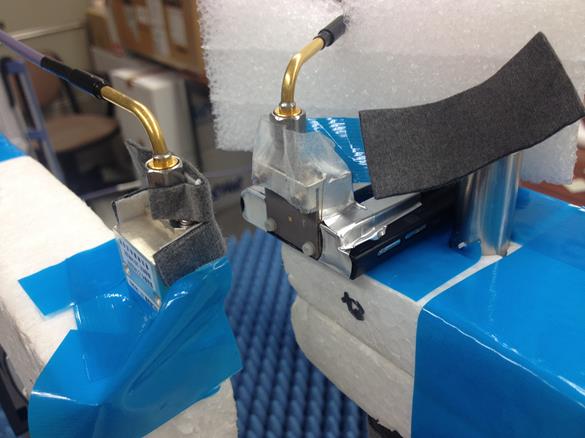 System configuration
Measurement area*
Distance
40 mm
Portable device
side
(with chassis)
y
10 mm
Portable device
x
Kiosk
z
Distance
40 mm
10 mm
Network Analyzer
Port 1
Port 2
Kiosk side
* The antenna in the portable device side is moved around within the square area and a number of impulse responses was measured. The responses are averaged along this area to get the power delay profile.
Microstrip antenna
Channel measurement and parameter extraction procedure
Similar measurement to that described in the CMD.
Measurement area
Channel
Frequency domain measurement
IFFT
Averaging
10 mm
Power delay profile (PDP):
averaged through the measurement area in x-y plane
Frequency domain
channel responses (S21) at thousands of points in the measurement area
Time domain
channel responses
at thousands of points in the measurement area
10 mm
Network Analyzer
Port 1
Port 2
PDP and channel model
PDP obtained from the measurement
Channel model
[Speaker Notes: some cluster is included
(fixed value)]
MIMO extension of channel model
MIMO transmission channel
In this figure, the number of branches is M = 2.
A set of SISO responses
Tx#1
Rx#1
Tx#1
Rx#1
h11
MIMO propagation channel
h21
d
h12
Tx#2
Rx#2
Tx#2
Rx#2
h22
D
Each          is a SISO impulse response model. The propagation distance is reflected in each model as the propagation loss and phase rotation in the first tap.
hji
MIMO channel response is in a matrix
[Speaker Notes: Time diff. h21 and h11 = 5/4/c = 4 [psec]]
MIMO extension: how to make hji
MIMO transmission in HRCP:
Propagation environment in which the LOS component is dominant
Each            has LOS component as the first arrival wave (at the first tap).
hji
Tx#i
Rx#i
|hji| [dB]
r
Tx#j
Rx#j
First tap = LOS component:
rji is the geometrical distance between Tx#i and Rx#j
Phase:	rji*(2π/λ)
Amplitude:	(λ/4πrji)2
0
1
2
…
τ [samples]
Delayed taps:
Phase:	random
Amplitude:(λ/4πr)2
MIMO extension:Optimum element spacing
As mentioned in the CMD,
Element spacing is an important factor in the MIMO channel
Hence the element spacing will be optimized in the simulation
M = 16
M = 2
M = 4
M = 8
M = 9
MIMO extension:
Array size
Basically the propagation channel is LOS MIMO.

when the number of elements  M = 16 and the transmission distance D = 20 mm, optimum element spacing will be d = 5.5 mm hence array is 20mm x 20 mm.　(Reference: 3e CMD)
PHY Criteria 6
Rx array
D
Tx array
d
Microstrip antenna
Thank you